CANCER GROWTH FACTORS
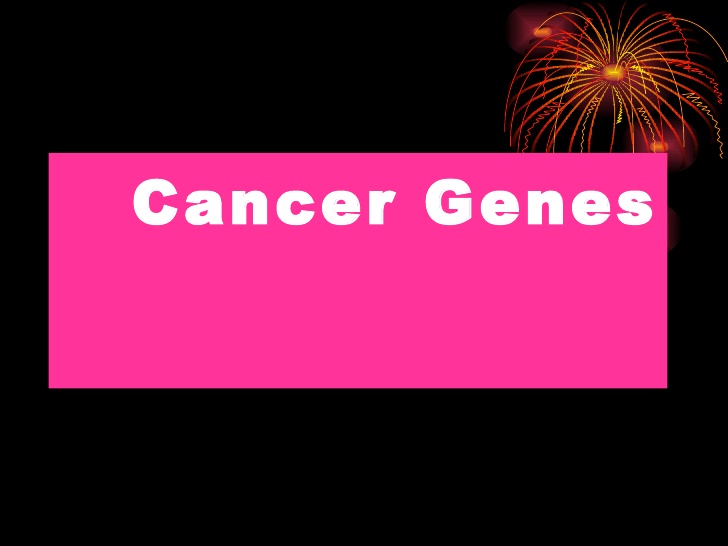 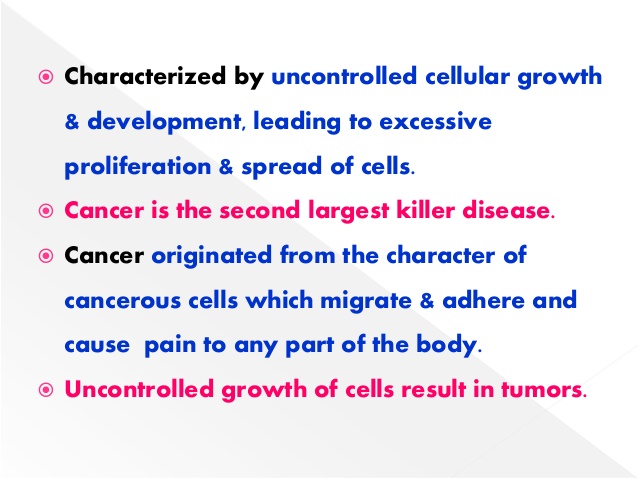